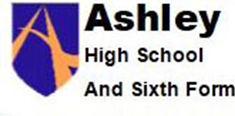 Responding to a Tectonic Event
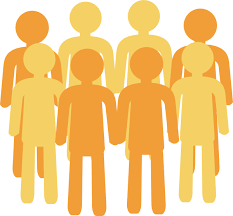 Changing Population
?
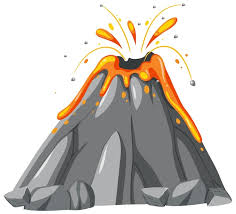 Half Term 1	Half Term 2	Half Term 3	 Half Term 4	Half Term 5	Half Term 6
Humanities Year 10
?
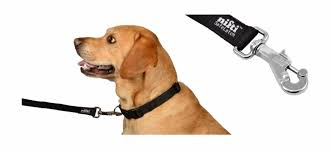 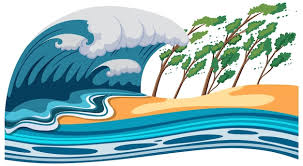 Responding to a Tectonic Event
?
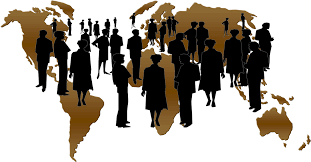 Changing 
Population
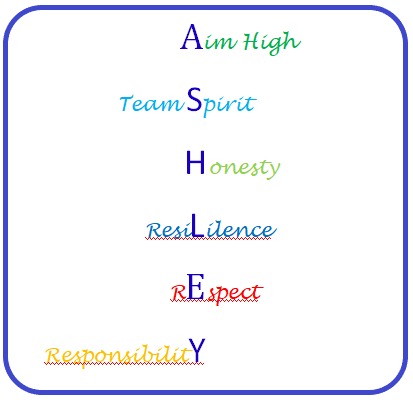 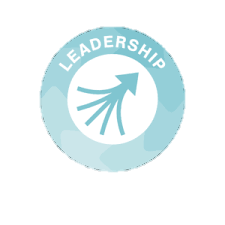 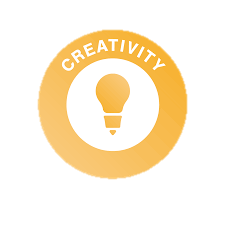 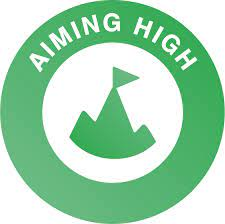 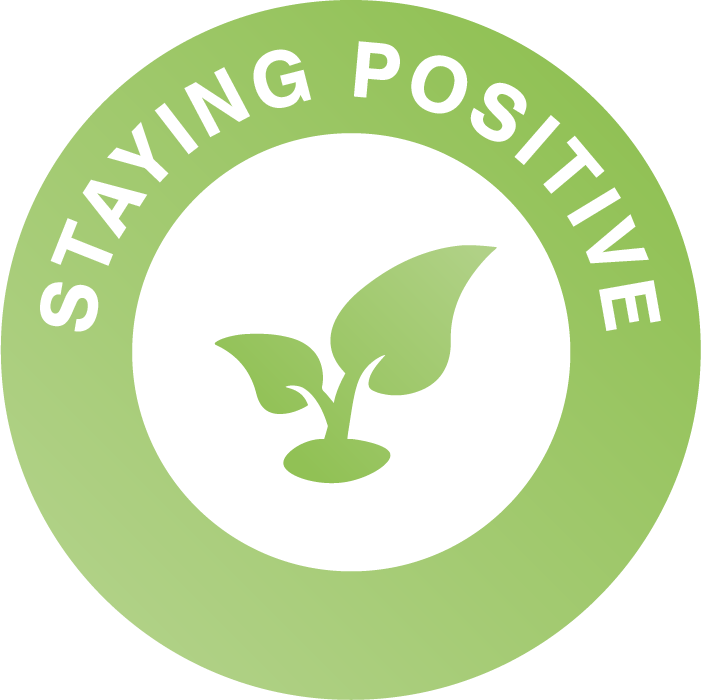 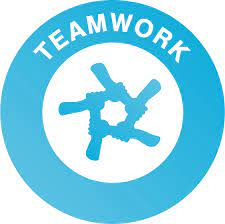 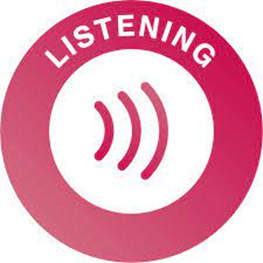 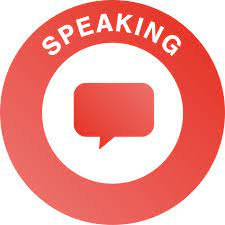 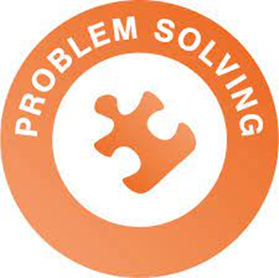 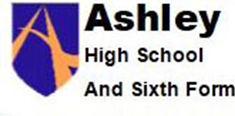 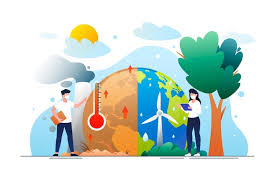 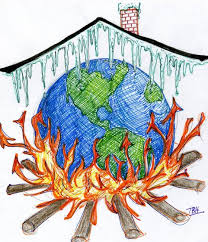 ?
Climate
 Change
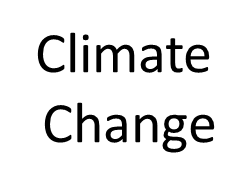 Half Term 1	Half Term 2	Half Term 3	 Half Term 4	Half Term 5	Half Term 6
Humanities Subject Year 11
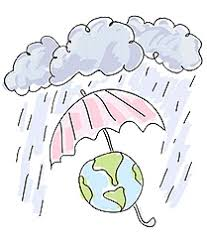 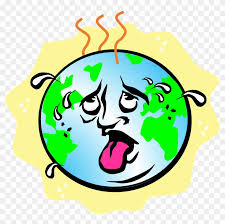 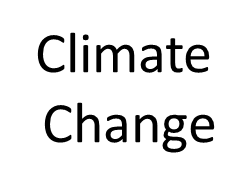 ?
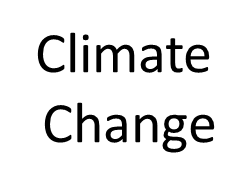 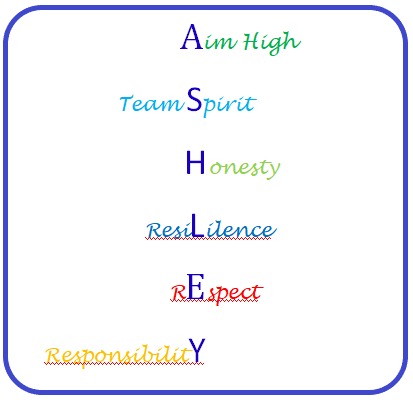 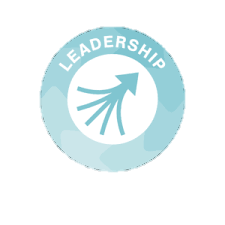 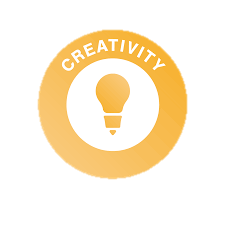 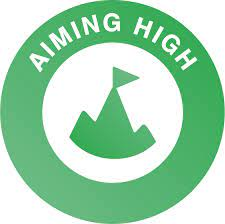 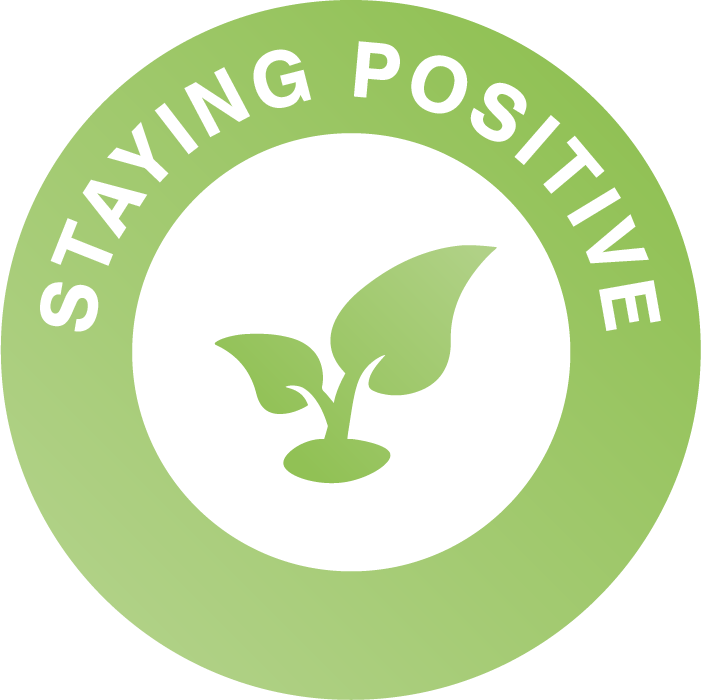 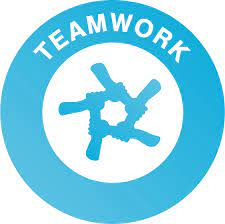 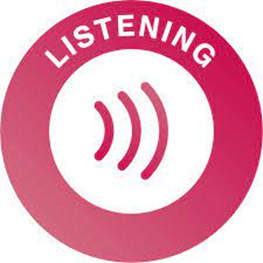 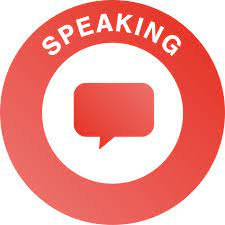 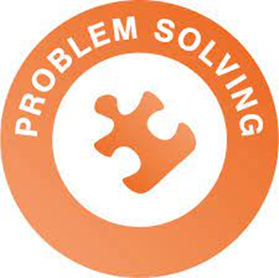